Workshop guide
Facilitator: 
Read notes to prepare. See English file. 
Amend slides if needed.
Ready the family-facing materials.
Display slide 2 as families arrive.
Let’s Go Back
ወደ ኋላ እንመለስ
አጀንዳ
እንኩዋን ደህና መጡ
የንባብ ጠቃሚ ምክር
“ከባድ ቃላትን እንዴት ማያያዝ እንዳለብኝ ተማርኩ!
የልምምድ ጊዜ
በጥልቀት ማሰብ እና ማስተካከል
የአውደ ጥናት መመሪያዎች
መዘጋጀት።
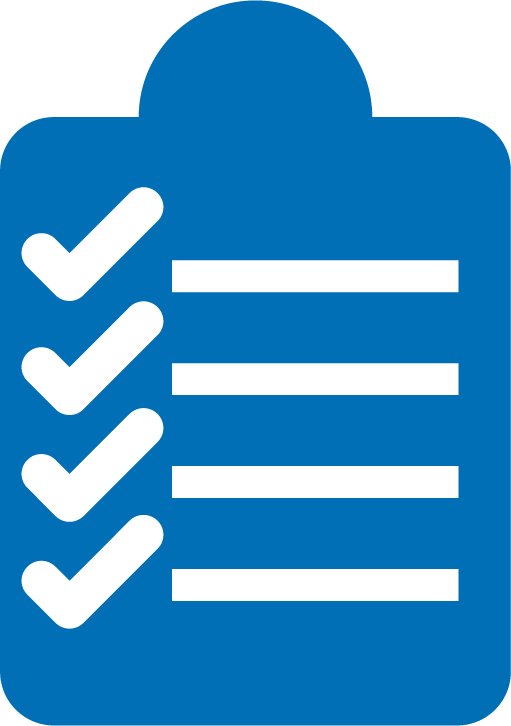 ተገኙ።
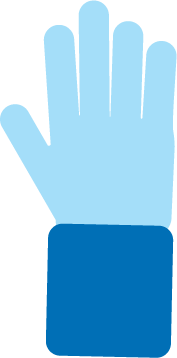 ትሁት ሁኑ።
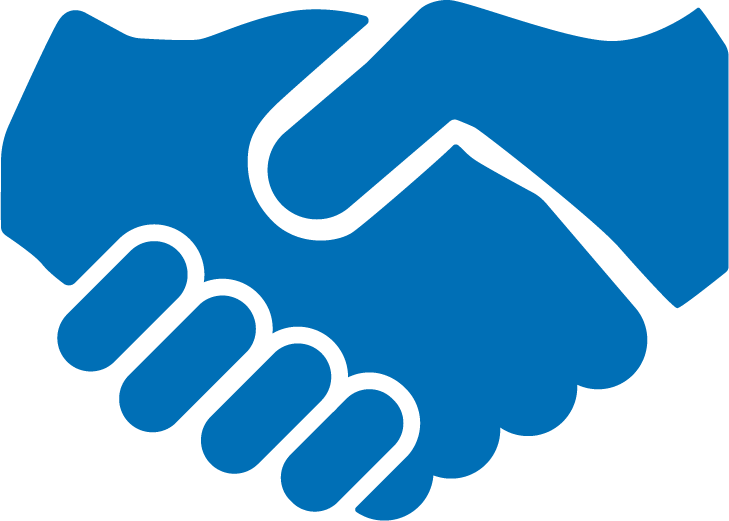 ጥያቄ ይጠይቁ።
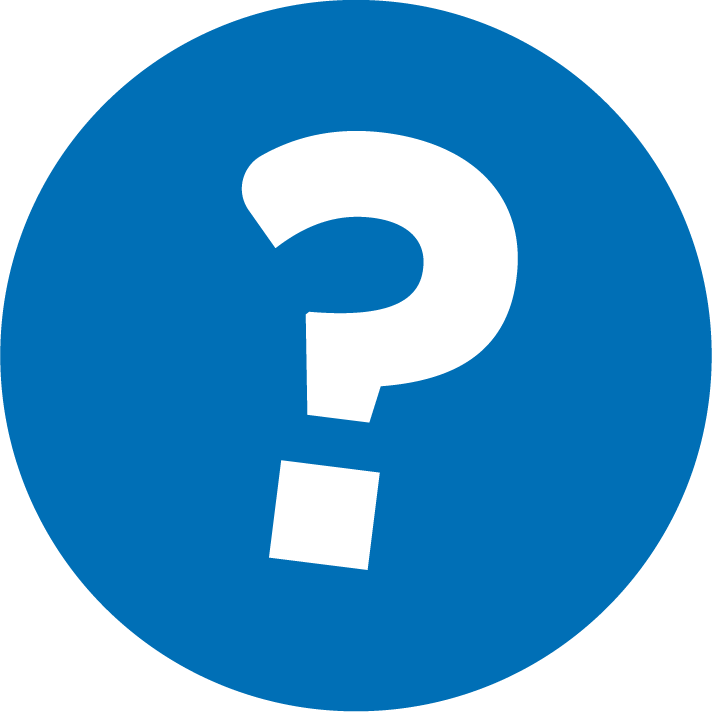 ወደ ኋላ እንመለስ
1
የሚሸውደውን ቃል ያስተውሉ።
2
ጠብቁ እና አሞግሱ።
3
ወደ ኋላ ተመለሱ እና ከአገላለፅ ጋር በድጋሚ ያንብቡት።
ደግሞ ማንበብ (እና ደግሞ ማንበብ) የንግግር ጥራትን ያዳብራል።
የስነ-ፅሁፍ ስያሜዎችን ይመልከቱ
ልጅዎ ገና የማያውቀው ከባድ ቃል
የሚሸውድ ቃል
አገላለፅ
ድምፃችሁ በስሜት የተሞላ፣ ተፈጥሯዊ ማቆሚያዎች፣ እና ለማዳመጥ የሚቀል ፍጥነት ሲኖረው።
የሚሸውደውን ቃል ያስተውሉ
ጥቆማዎች እና ብልሃቶች
ቃላትን ይፈልጉ:

ልጅዎ በድጋሚ ያያል/ታያለች

ልጅዎ ለማንበብ ያስቸገረው/ራት

ድጋሚ ከአነበባችሁ ረጅም ጊዜ ከሆናችሁ
ልጅ፡ “Oh no…the fox…is …  is scared… What is…a…c…”
አዋቂ፡ እህ… ይሄ ጥሩ ቃል ነው።
ጠብቁ እና አሞግሱ
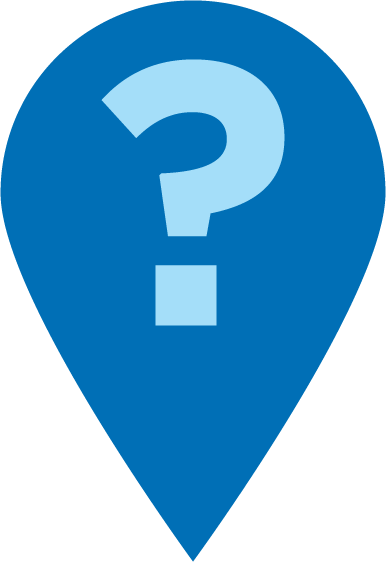 ጣትህን/ሽን በመጠቀም አያንዳንዱን ድምፀት ማንበብ ትችላለህ/ትችያለሽ?  

በሚሸውዱት ቃላት ውስጥ የምታቀው/ቂው የቃላት ክፍሎች አሉ?

የትኞቹ ቃላት ይገባሉ? ቃሉ ከነዚህ ፊደላትጋር ይመሳሰላል?
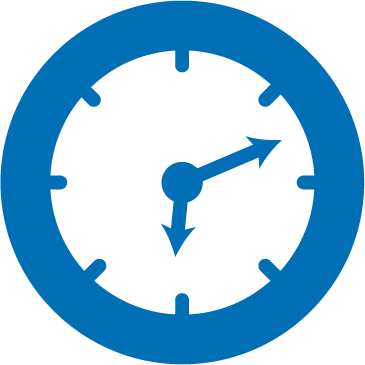 ዝም ብዬ እጠብቃለሁ።

…ሞክረሀል/ሞክረሻል

ቃሉ…

ይሄ የሚሸውድ ነበር። በጥሩ መንገድ አወቅከው/ሽው!
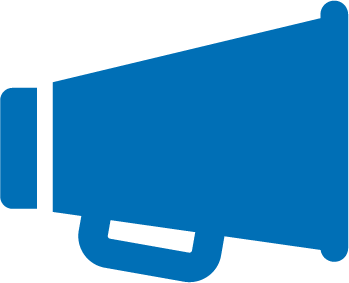 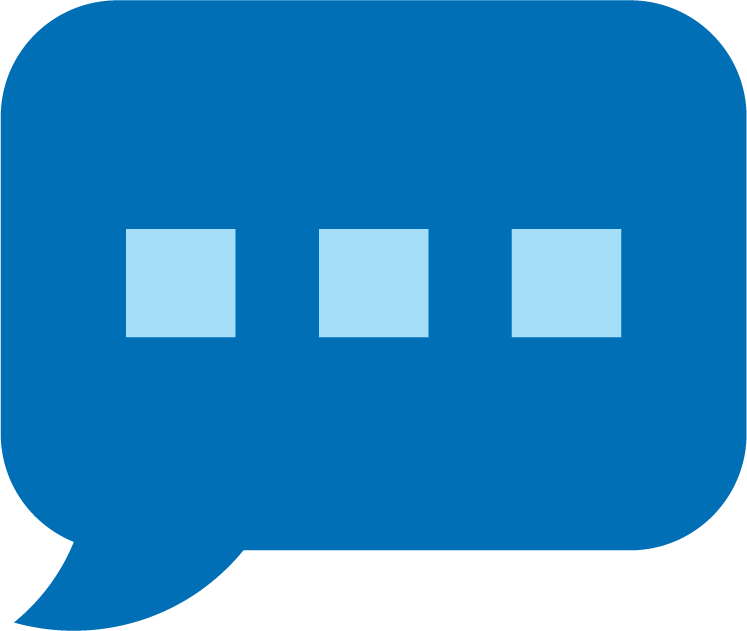 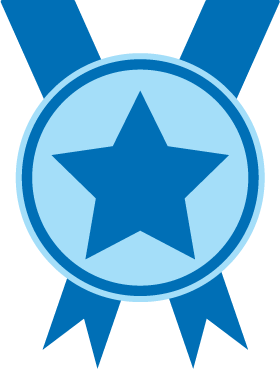 ወደ ኋላ ተመለሱ እና ከአገላለፅ ጋር በድጋሚ አንብቡት
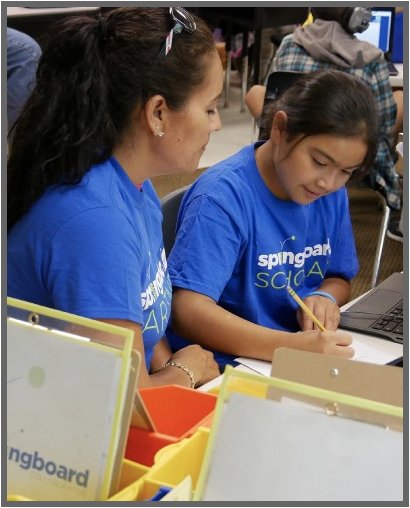 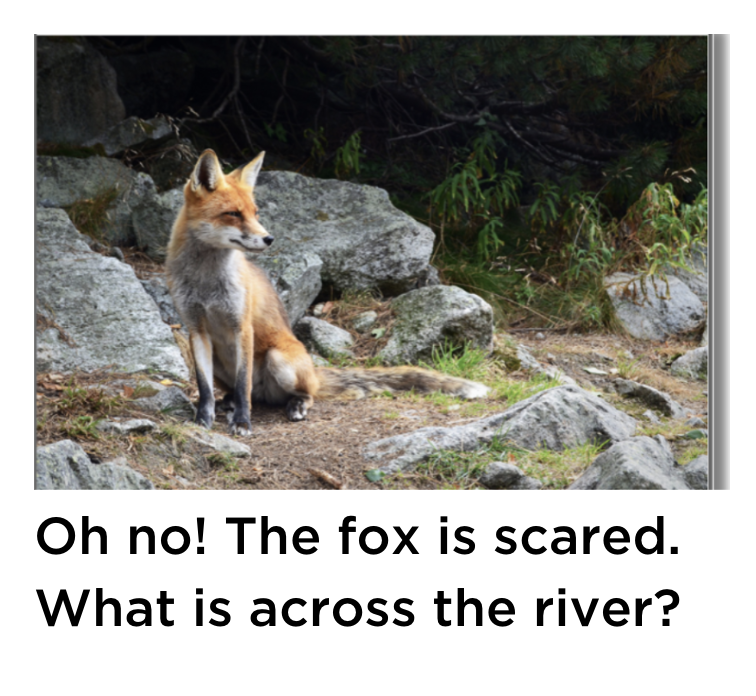 አዋቂ፡ “ወደ ኋላ ተመልሰን ይሄንን አርፍተነገር በድጋሚ አገላለፅ ተጠቅመን እናንብበው።”
ልጅ: “Oh no! The fox is scared. What is across the river?”
ልጅዎ ትንሽ ጊዜ ደጋግሞ/ማ ማንበብ ይኖርበት/ባት ይሆናል። ነገር ግን ከልክ ያለፈ አይሁን!
ንባብ = ውይይት (K-1)
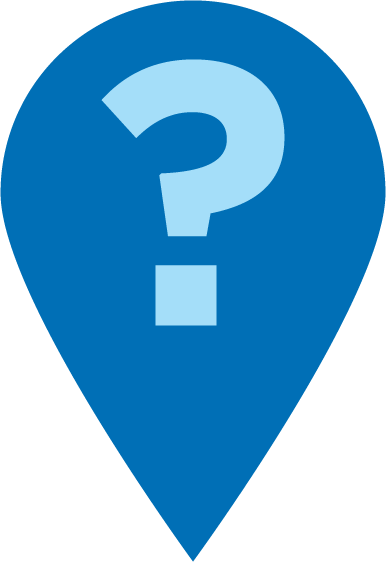 ጣትህን/ሽን ተጠቅመህ/ሽ እያንዳንዱን ድምፅ ማንበብ ትችላለህ/ያለሽ?
ጣትህን/ችን ተጠቀም/ሚ። የቃሉን ክፍል ሸፍነው/ሸፍኝው።  የምታቀው/ቂው የቃል ክፍል ይታይሀል/ሻል?
በጣም ጥሩ! ቃሉን ለመረዳት በጣም ጥሩ መንገድ ነው!
ወደ ኋላ እንመለስ እና አርፍተነገሩን በድጋሚ እናንብበው።
ንባብ = ውይይት (2-3)
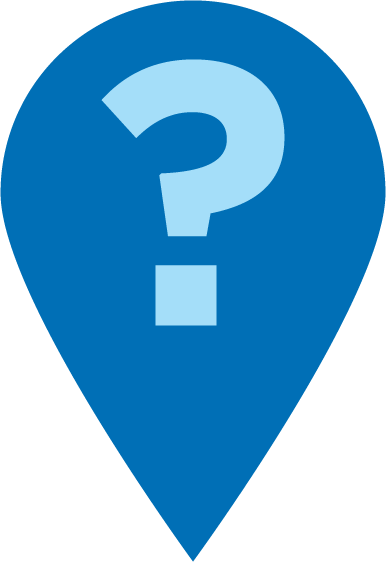 የተናገርከው/ሽው ቃል ከሚታየው ፊደላት እና ደምፆች ጋር ይመሳሰላል?
ትንሽ እጠብቃለሁ ምክንያቱም የምትችለው/ይው ይመስለኛል።
አሁን ቃሉን ስላወከው/ቅሽው፣ ወደ ኋላ እንመለስ እና ከመጀመሪያው ጀምሮ ደግመን እናንብብ።
ባለብዙ ቋንቋ ቤተሰብ
ቃላትን ለመፈተሽ መዝገበ ቃላት፣ መተግበሪያ ወይም ድህረ ገፅ ተጠቀሙ
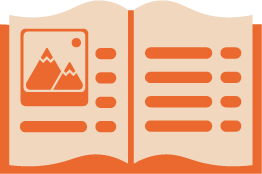 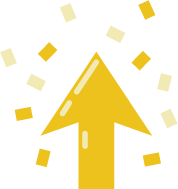 የማንበብ ችሎታን ለማዳበር ብዙ ማበረታቻ ይስጡ።
የልምምድ ጊዜ
የሚሸውደውን ቃል ያስተውሉ።
1
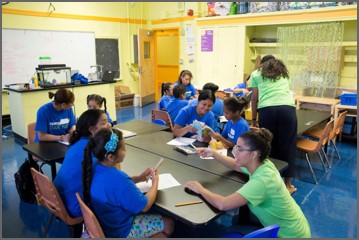 ጥያቄ ሲኖራችሁ ጥሩኝ!
2
ጠብቁ እና አሞግሱ።
ወደ ኋላ ተመለሱ እና ከአገላለፅ ጋር በድጋሚ ያንብቡት።
3
በጥልቀት ያስቡ
የንባብ  ጠቃሚ ምክር ላይ ጥያቄዎች አሎዎት?
ይዙሩ እና ከልጅዎ ጋር ይነጋገሩ: ይህንን የንባብ ጠቃሚ ምክር በቤት ውስጥ ለመሞከር ዝግጁ እንደሆንን ይሰማናል?
እባክዎን ይህንን በቤት ውስጥ እንዴት ሊጠቀሙት እንደሚችሉ ያጋሩ።
ጥያቄዎ በክፍሉ ውስጥ ያለን ሌላ ሰው ይረዳል!
አስተያየት፣ እባክዎ
የእርስዎ ግብአት የጋራ ጊዜያችንን ያሻሽልልናል!